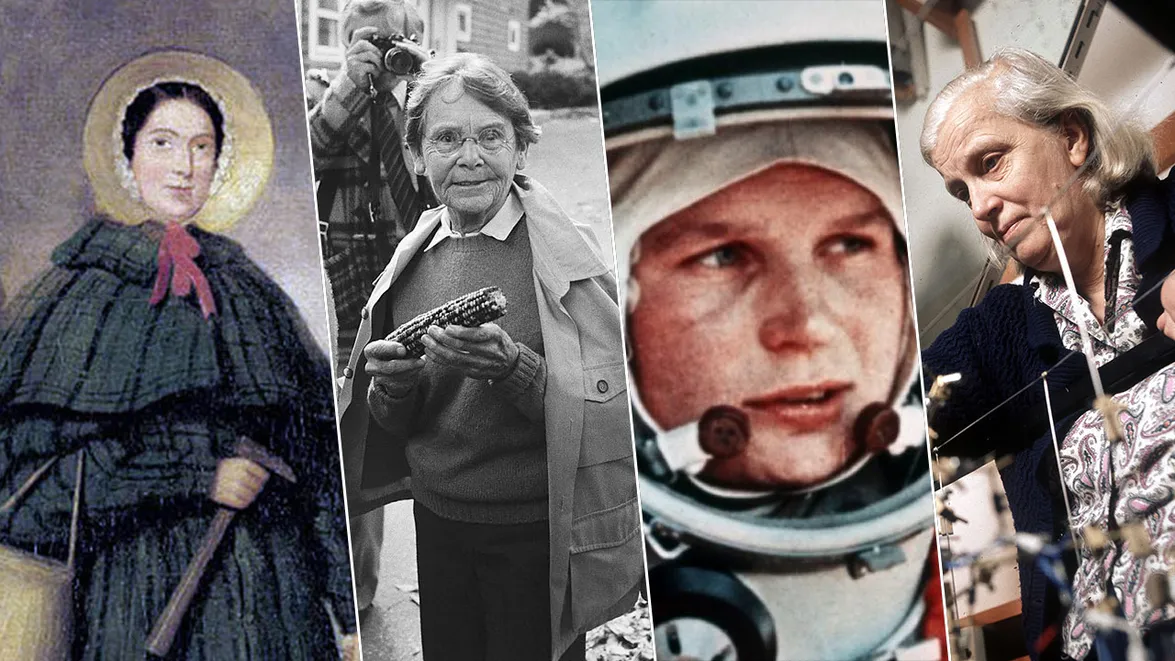 INTERNATIONAL DAY OF WOMEN AND GIRLS IN SCIENCEFebruary 11th, 2025
Presentation prepared by: Saida Delić, English Teacher
                                              Džinić Ajla, Student
                                              Mujkić Amina, Student
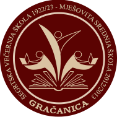 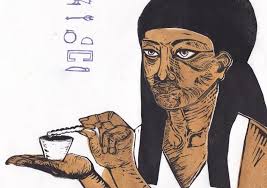 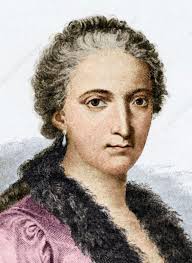 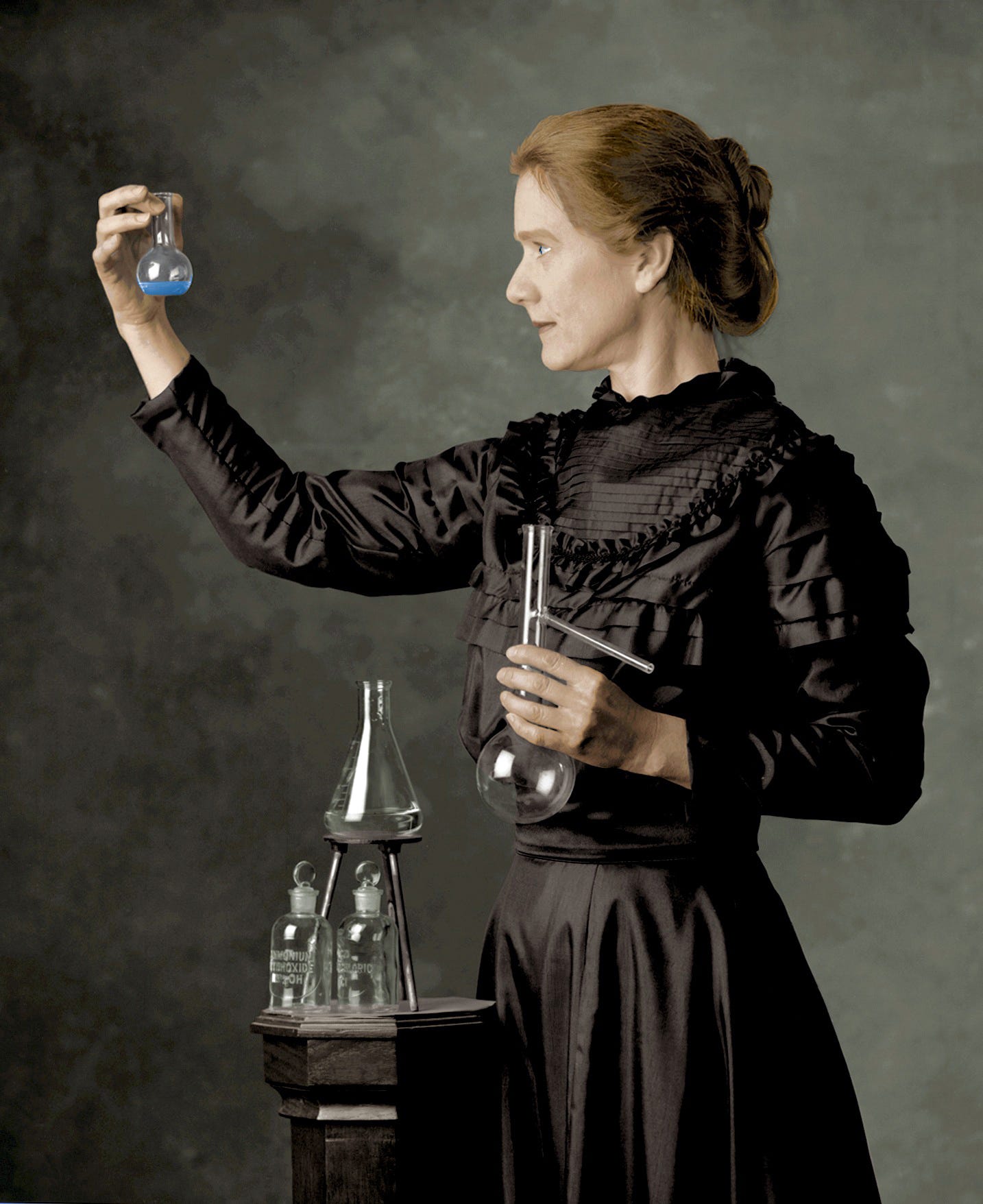 Merit Ptah – the Egyptian doctor, 2700 BCE
Maria Gaetana Agnesi –the first renowned female mathematician in the West, 1718-1799
Marie Curie – the first woman to recieve the Nobel Prize in 1903 for the contribution in the field of physics.
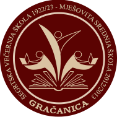 WOMEN FACING CHALLENGES
Unequal pay                                     Racial injustice                               Gender-based violence

Inadequate healthcare               Threats to reproductive rights                         Lack of education

Food insecurity                                                     Climate change          Unequal political representation

Discriminatory social institutions             Human trafficking                      Limited freedom of movement

Threats during migration               Discrimination based on disability                    Poor mental health

The digital divide                                                       Online harassment                                     Unpaid labor

                                    Inadequate maternal healthcare                          Period poverty
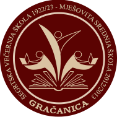 Pioneering Women In Science History
Rosalind Franklin
Contributed to the discovery of the structure of DNA
A model of the rover bearing Rosalind Frnklin‘s name
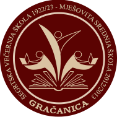 Beatrice ShillingDaredevil motorcyclist and engineer who saved fighter pilots' lives
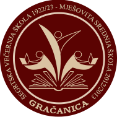 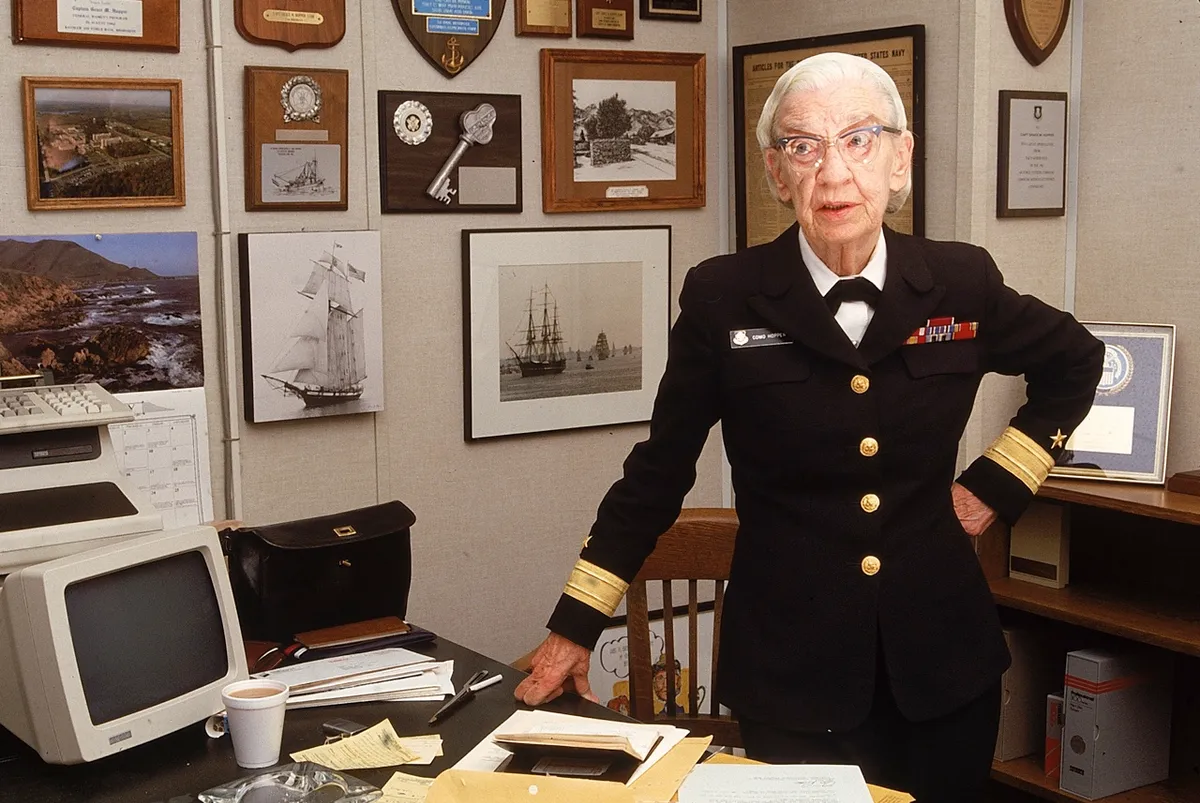 Grace Hopper
Pioneering computer programmer and one of the first women to achieve a PhD in mathematics
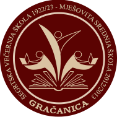 Valentina Tereshkova, First woman in space
On 16 June 1963 made space history by becoming the first woman in space. She orbited Earth 48 times in a mission that lasted nearly three days, and at the age of only 26 remains the youngest woman and the first civilian to visit space.
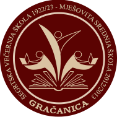 Jane Goodall
Primatologist who changed our understanding of chimpanzees.

Upon learning of the deforestation and cruelty devastating global wildlife, Dr Goodall turned her experienced hand to conservation and now travels extensively, inspiring the next generation to proactively safeguard endangered wildlife.
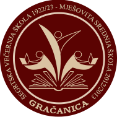 A list of questions that touch on the importance of women in science, their contributions, and the challenges they face
Why is it important to highlight the achievements of women in science?
What barriers have women faced in pursuing careers in science?
How can we encourage more young girls to pursue careers in science, technology, engineering, and mathematics (STEM)?
What role does gender equality play in scientific innovation and discovery?
Who are some of the most influential women in science, and what are their contributions?
How can scientific institutions better support women in research and academia?
How have women in science fought for equal opportunities and rights throughout history?
What initiatives or programs have been most successful in promoting gender equality in STEM?
How do women scientists contribute to making science more inclusive and accessible to diverse communities?
What are some of the unique perspectives that women bring to scientific research and problem-solving?
How can mentors and role models inspire more women to enter and succeed in science careers?
What are the benefits of increasing the number of women in scientific fields?
How can we address unconscious bias in scientific research and academia?
How has the recognition of women in science changed over time, and what further steps need to be taken?
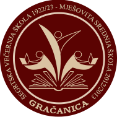 To all women scientists, and women working in science, happy International day of Women and Girls in Science !
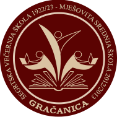 [Speaker Notes: To all women scientists, and women working in science, happy International day of Women and Girls in Science !]